足球六年計畫回顧與展望座談會
企業足球(半職業)
推廣發展概況
立法委員劉世芳
(高雄市體育會足球委員會主任委員)
2022 年 4 月 22 日
足球六年計畫回顧
2017年7月體育署《足球六年計畫》之策略內容
楠梓文中足球場
體育署補助2億3,800萬
2020年5月7日動土，預計今年8月營運
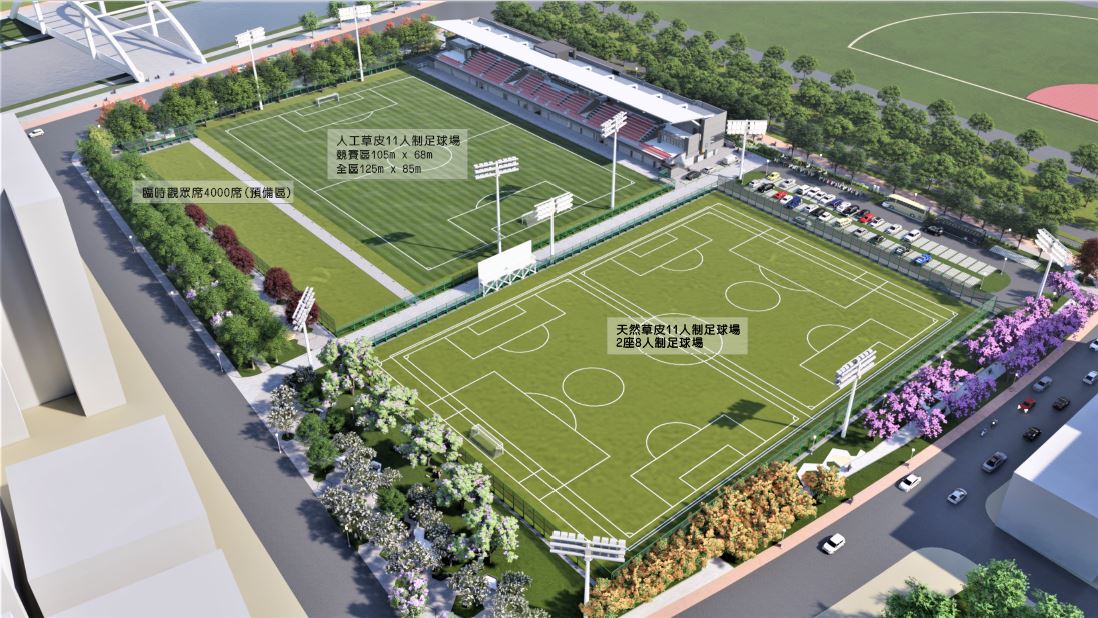 照片來源：
高雄運發局
2022年，木蘭足球聯賽共6隊
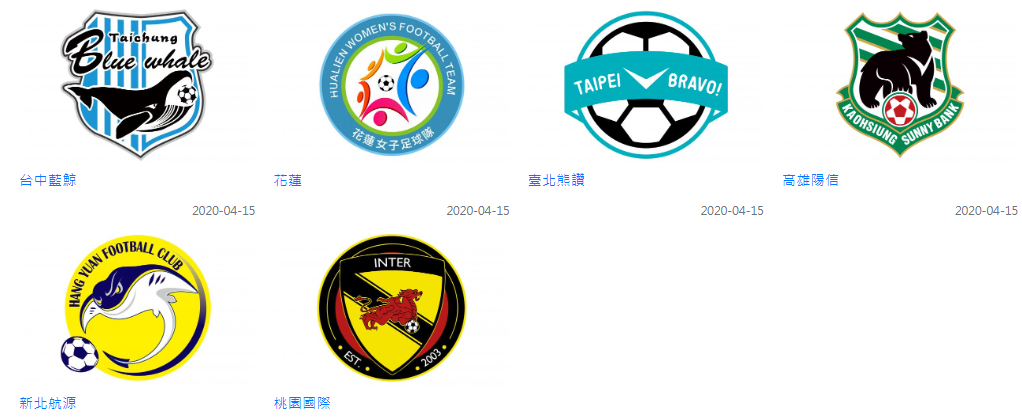 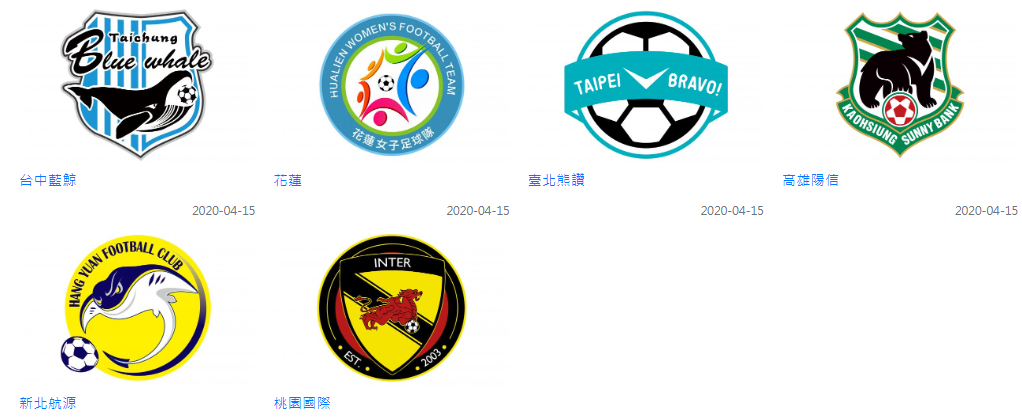 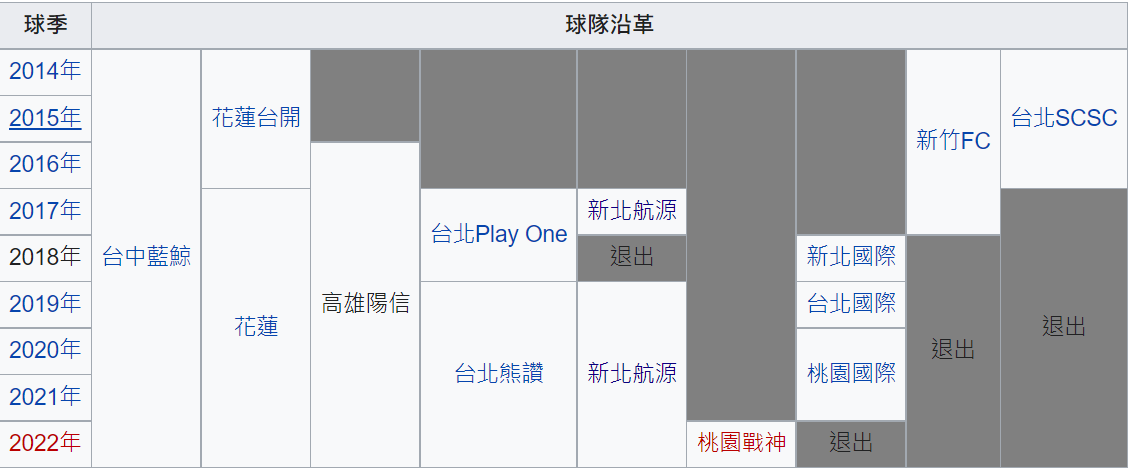 資料來源：wiki
2022年，男子企業甲組聯賽共7隊
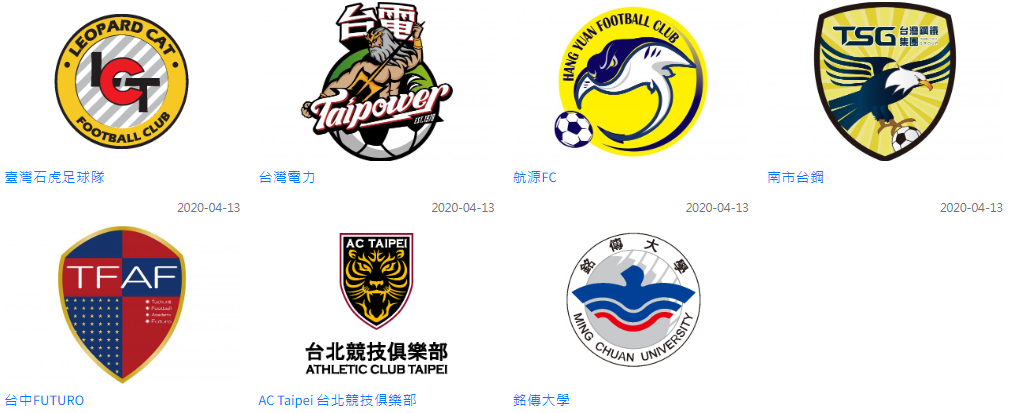 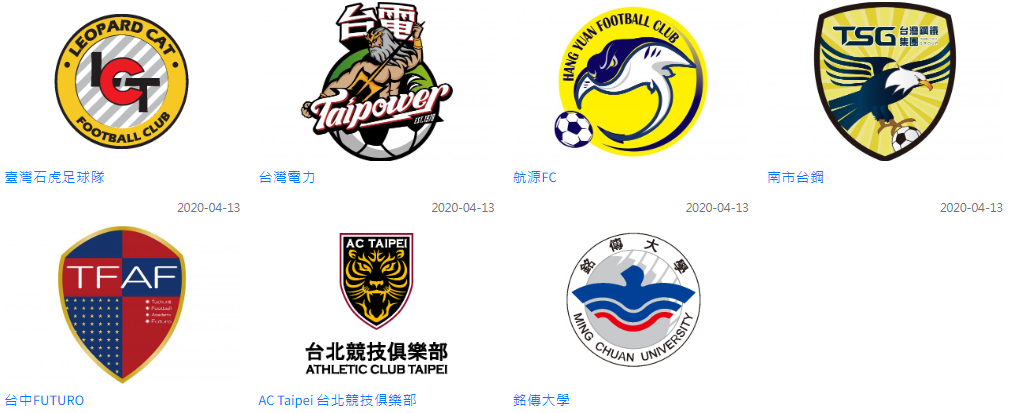 參加乙組
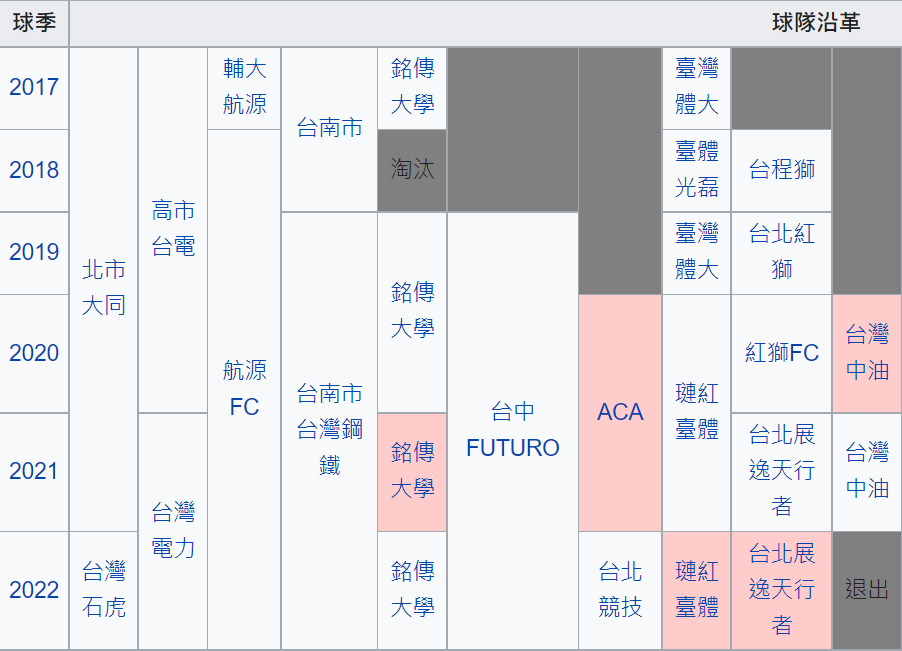 來源：
wiki
建議1：請給女足多點掌聲與資源
來源：足協FB
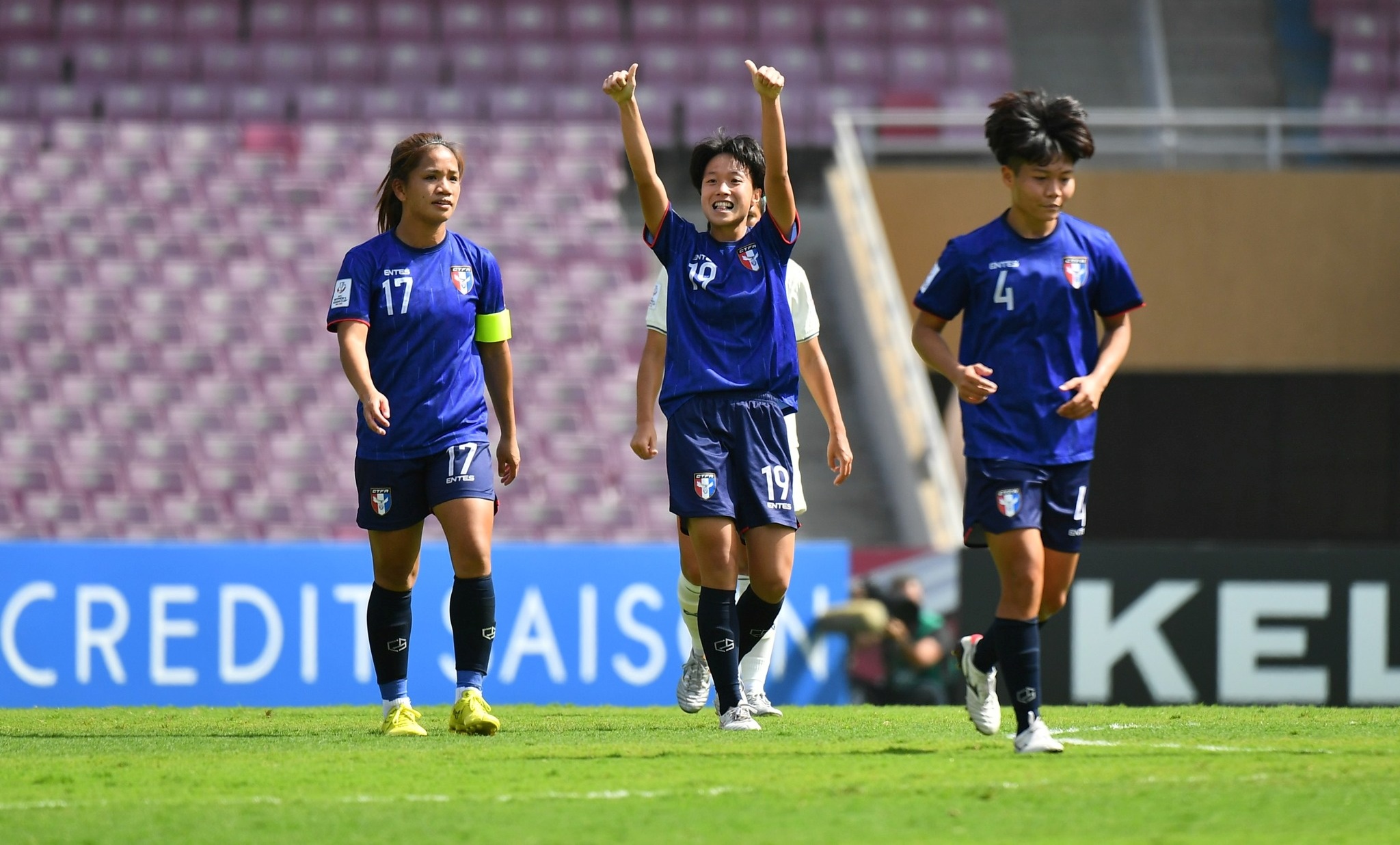 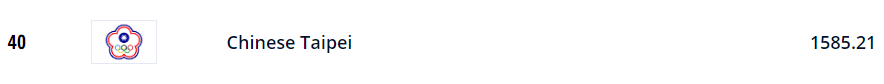 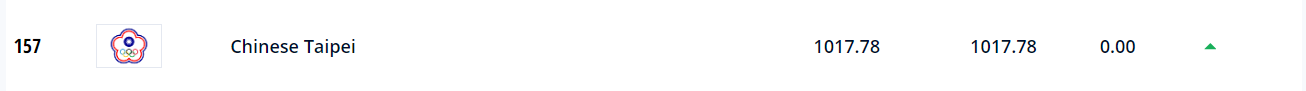 建議2：企業贊助需加強
陽信女足2016成立，篳路藍縷
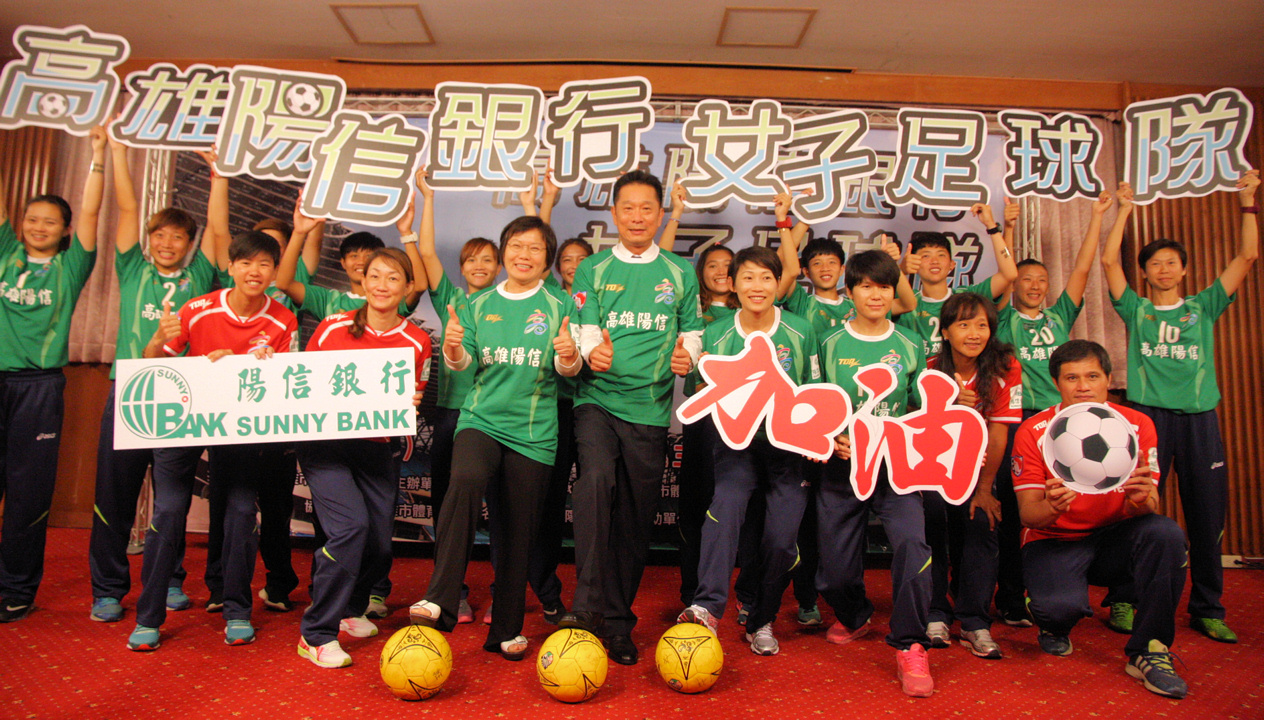 來源：麗臺體育報
建議2：企業贊助需加強
中油男足2020成立，從無到有
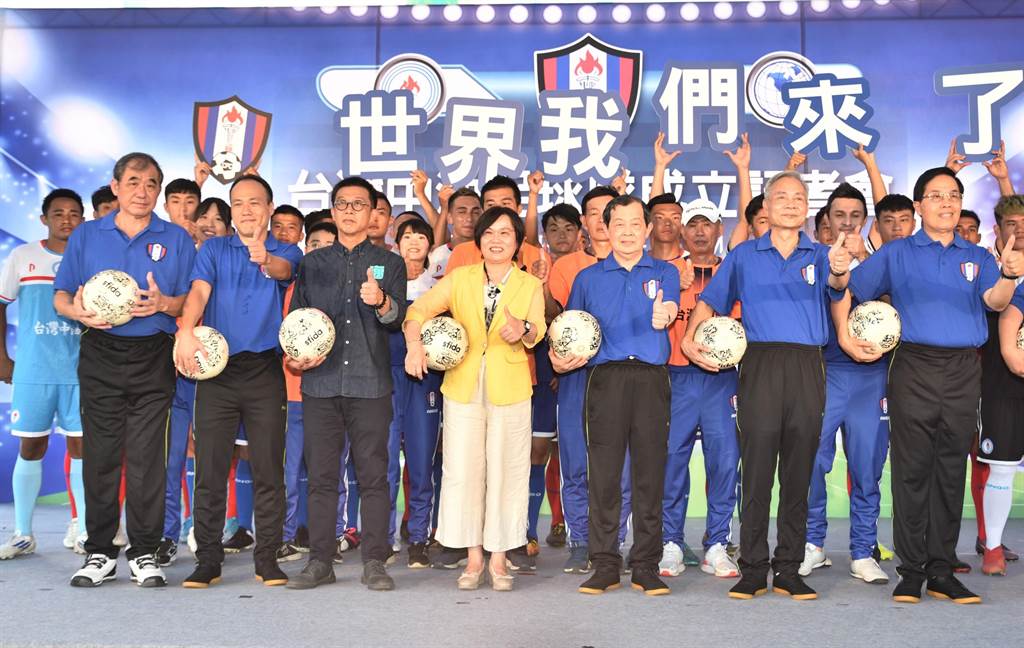 來源：中時
利用運產條例發揮公私協力效益
「運產條例」第7條
各級政府與公營事業得配合
國家體育政策及運動產業發
展綱領，出資經營運動團隊
體育署
「運產條例」第26條之2
營利事業捐贈職業或業餘運動，申報所得稅得全數按捐贈金額之150%，自其當年度營利事業所得額中減除。
公私
企業
地方
政府
體育署應會同各國營事業主管機關，成立運動團隊法人，招聘不需具國營事業人員身分之球員，輔以捐贈抵免150%所得稅之誘因，媒合民間企業發揮公營事業、民間單位協力效益。
足協